Національний технічний університет «Харківський політехнічний інститут»Факультет соціально-гуманітарних технологій
Кафедра права
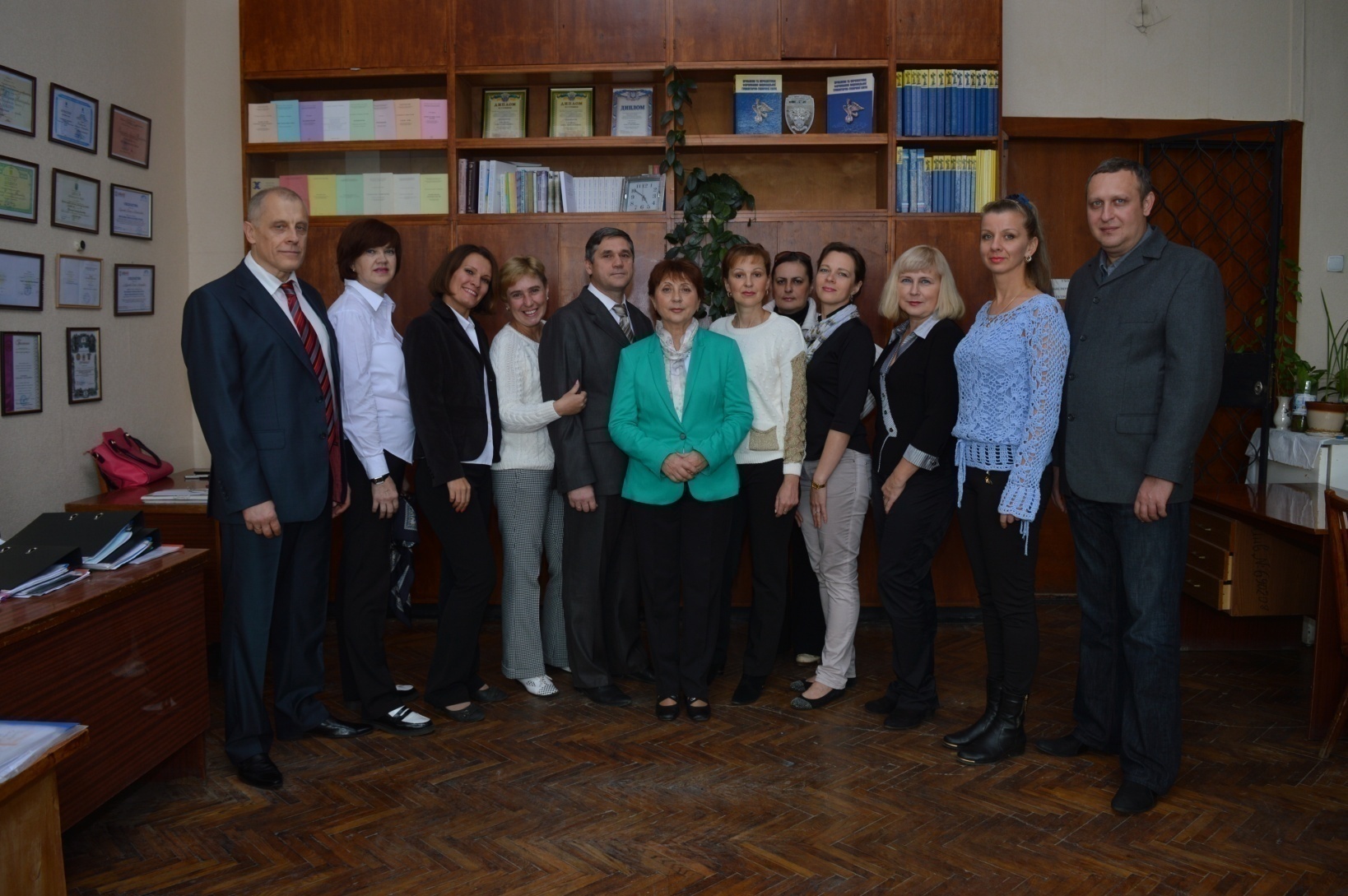 Факультет сКооціально-гуманКоітарни технологій
Колектив кафедри права
На кафедрі працюють 
5 кандидатів наук, доцентів, 4 старших викладача та 4 інженери.
Усі викладачі мають юридичну освіту.
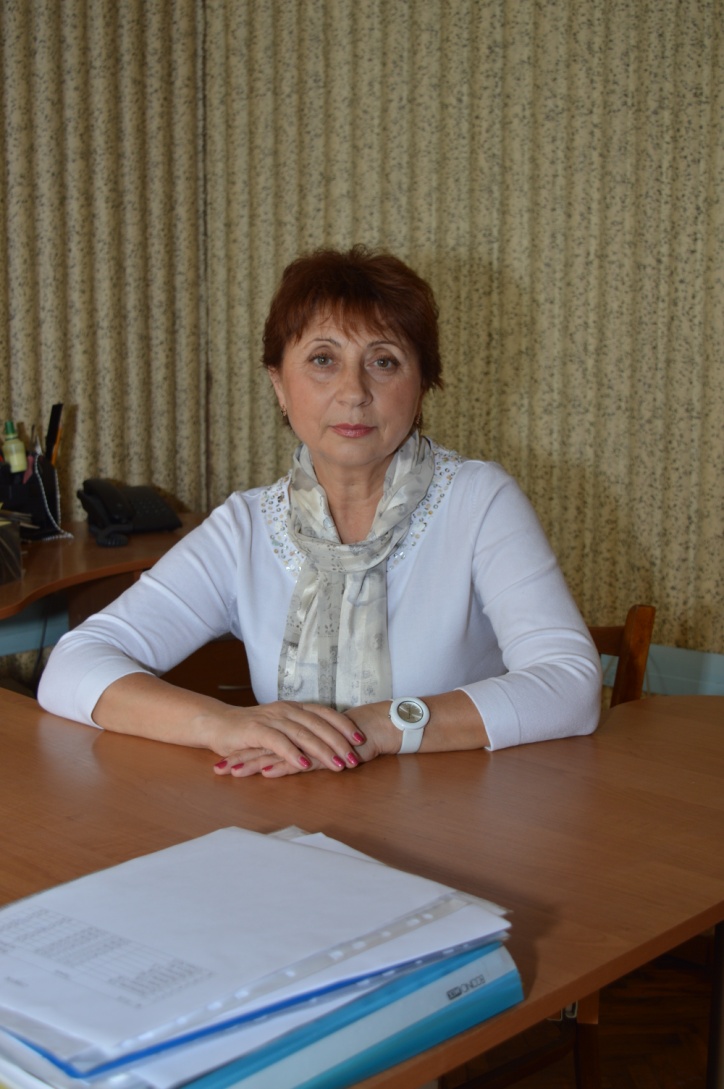 Завідувач кафедри права
Перевалова 
Людмила Вікторівна, кандидат філософських наук, доцент, професор НТУ «ХПІ»
Тема наукового дослідження:
Проблеми взаємовідносин особистості і держави
Викладачі кафедри
Викладачі кафедри
Навчальні курси
Навчальні курси для магістрів
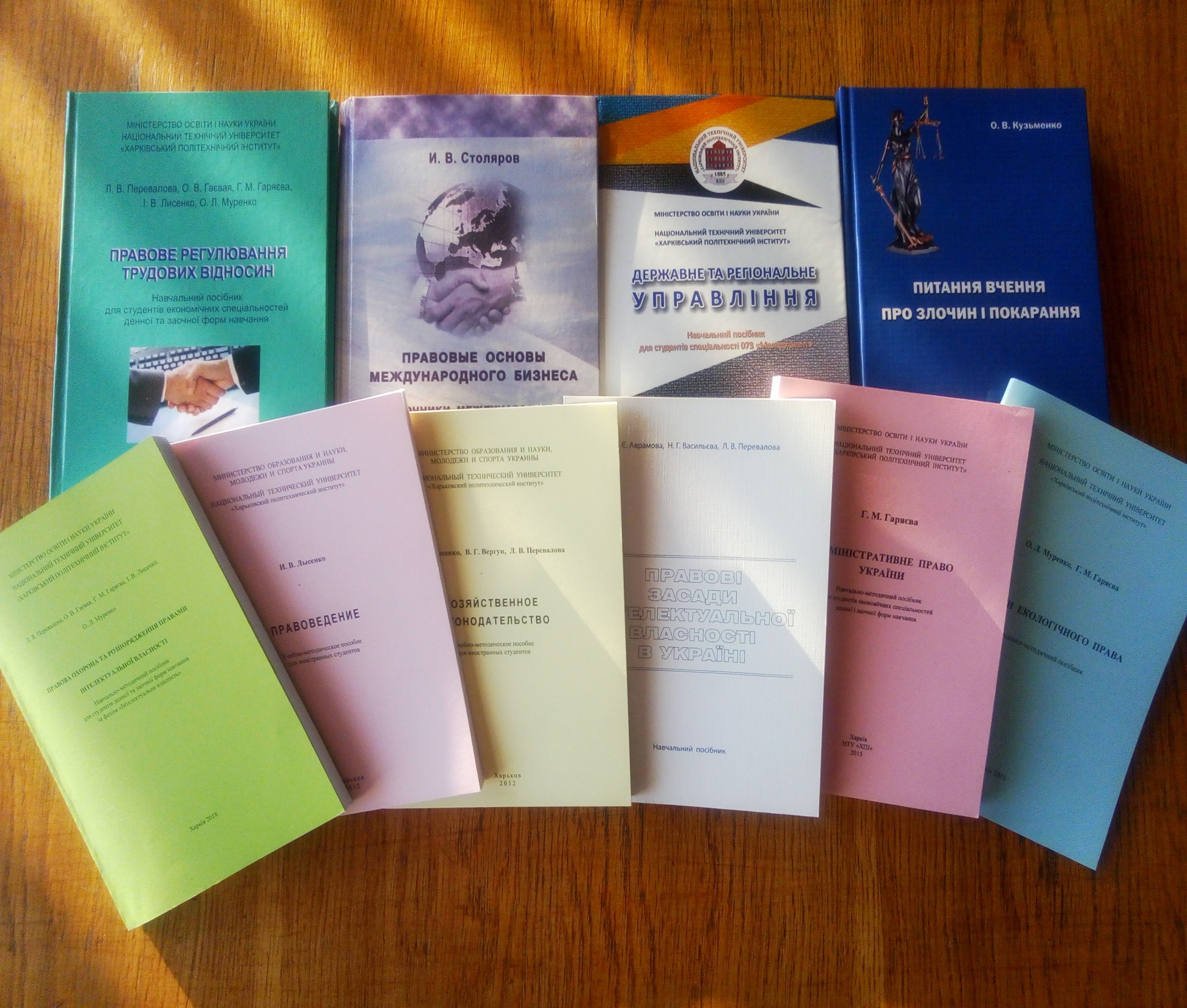 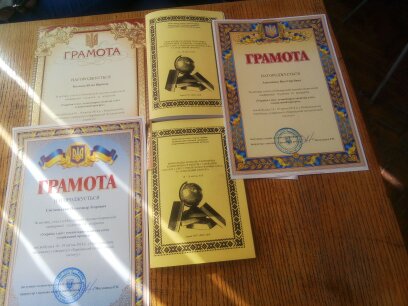 Навчальне-методичне забезпечення
Викладачі кафедри  підготували та опублікували навчальні та навчально-методичні посібники, які забезпечують усі правові дисципліни, що викладаються для студентів університету.